GENOCIDIO ARMENO
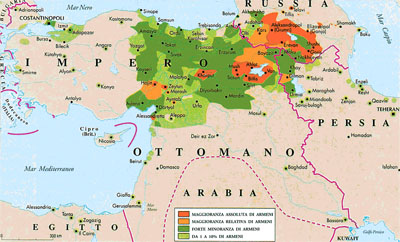 L’origine
1876,  sale al sultanato ottomano Abdul Hamid II, detto anche Sultano rosso o sanguinario. 
Impero in piena decadenza: non poche popolazioni a lui sottomesse (Greci, Bulgari, Rumeni, Serbi) cominciano volere l’indipendenza. 
Tra esse, gli ARMENI (territorio diviso tra Impero russo e Impero ottomano)
Già nel 1894 cominciano azioni militari contro la popolazione armena. 
Il “Sultano sanguinario” incoraggia l’eliminazione totale di questa minoranza…
 colta, ricca…
cristiana…
nemica (considerati infiltrati dei russi)
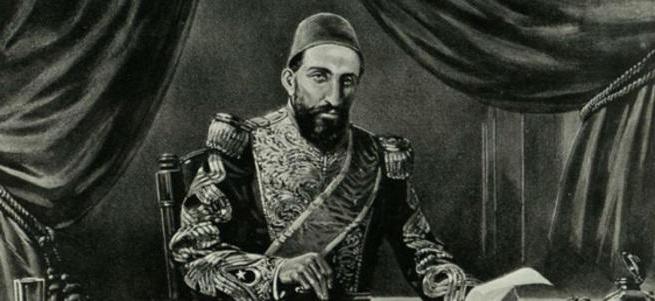 Giovani Turchi
Nel 1909 salgono al potere i “Giovani Turchi”, promettendo una “Nuova Turchia”, uguaglianza e fraternità; essi però ben presto si mostrano per quello che sono, ossia profondamente nazionalisti: continua così, e si radicalizza, la persecuzione contro gli armeni.
Il genocidio
L’Impero ottomano entra in guerra e, nel 1915, inizia il genocidio armeno.
Prime sconfitte contro i russi.
 A scatenare la violenza è la decisione di alcuni armeni di arruolarsi nell’esercito russo; si parla di “complotto armeno”. 
I turchi comincino a fucilare i soldati armeni del proprio esercito. 
Vengono emanate leggi speciali; iniziano deportazioni di donne e bambini nel deserto siriano (dove molti muoiono), massacri. 
Alla fine i morti furono superiori al milione di persone (circa la metà degli armeni).
Il processo
La notizia del genocidio comincia a diffondersi. Gli Stati Uniti inviano aiuti; l’Inghilterra preme perché si arrivi a un processo. 
Furono comminate quattro condanne a morte e altre due a pene detentive. 
Ciò nonostante il governo turco di Ataturk (1923) del dopoguerra negherà l’importanza e la portata degli eventi; oggi, sono moltissimi i turchi che negano ancora quanto accaduto.
Oggi
Nel dopoguerra venne fondata una Repubblica armena (1918), poi assorbita nello Stato russo (1920), fino all’indipendenza del 1990 (con la disgregazione dell’URSS).
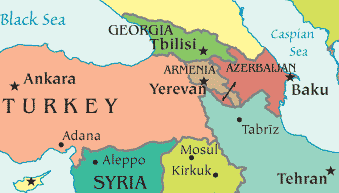